PHÒNG GD & ĐT HUYỆN TÂN UYÊNTRƯỜNG TH SỐ 2 TT TÂN UYÊN
môn:  MĨ THUẬT
            Lớp 1
GV: Nguyễn Thị Ngọc Trang
Chuẩn bị đồ dùng học tập
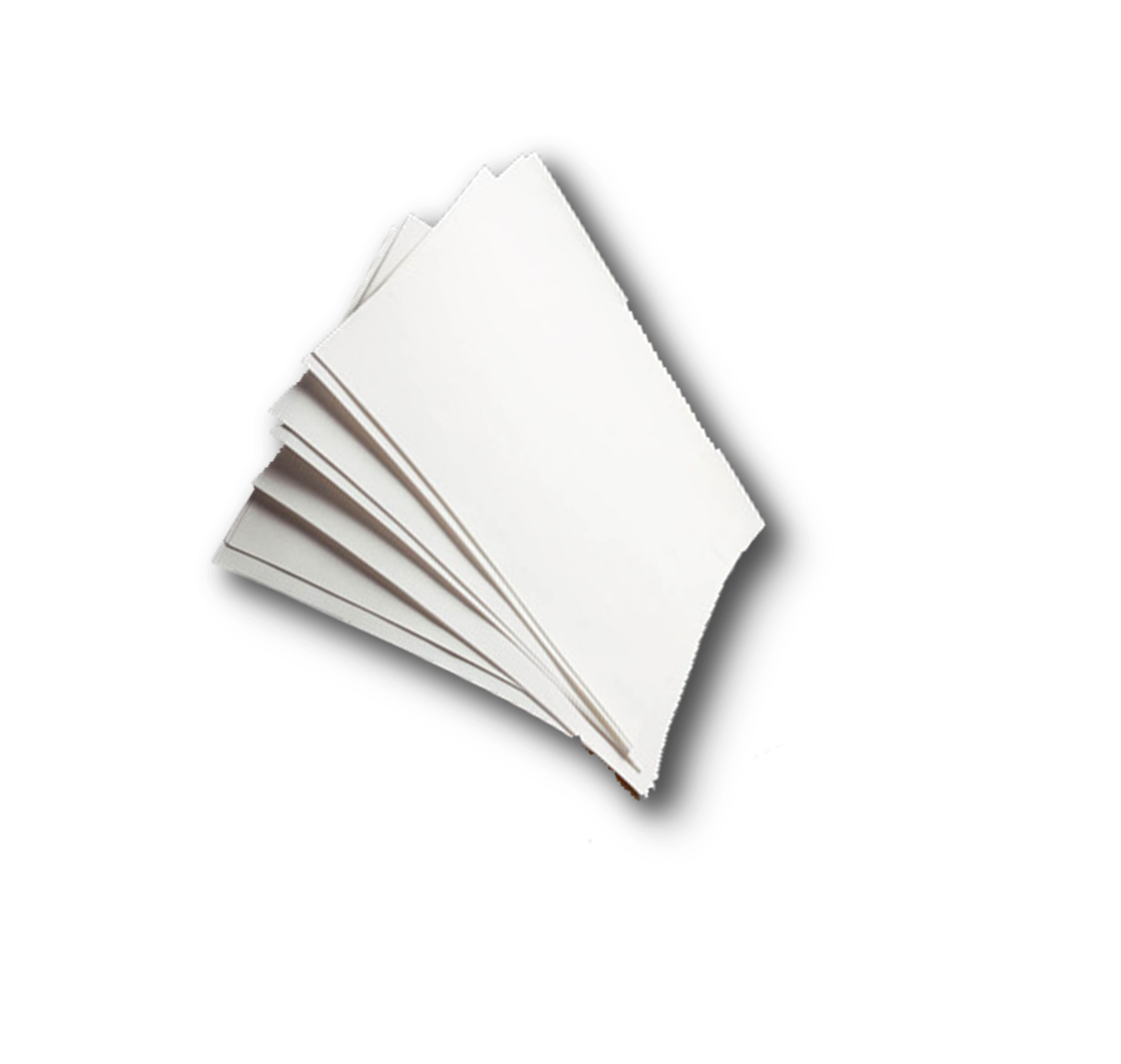 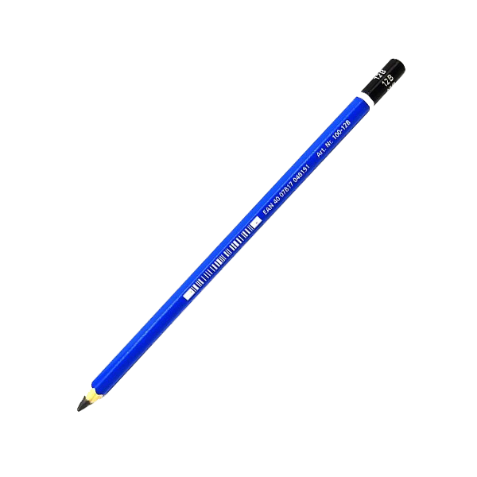 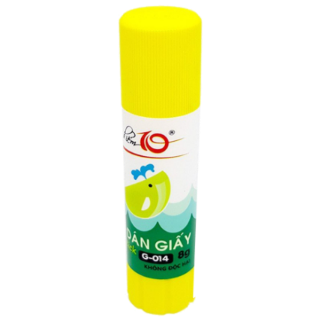 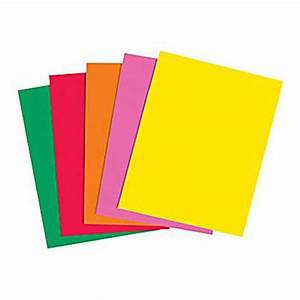 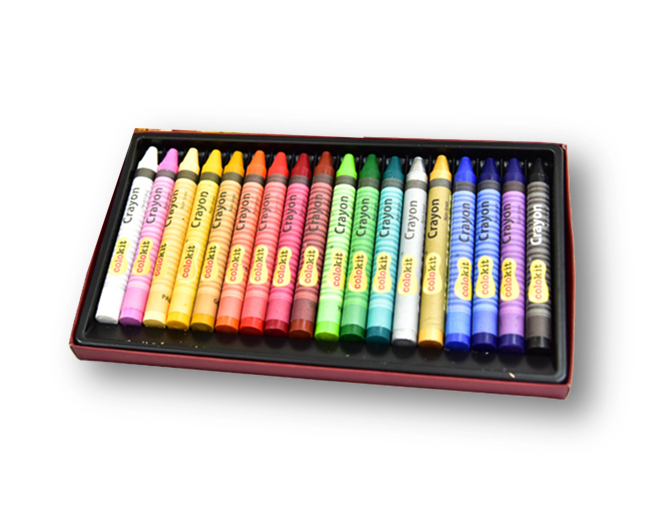 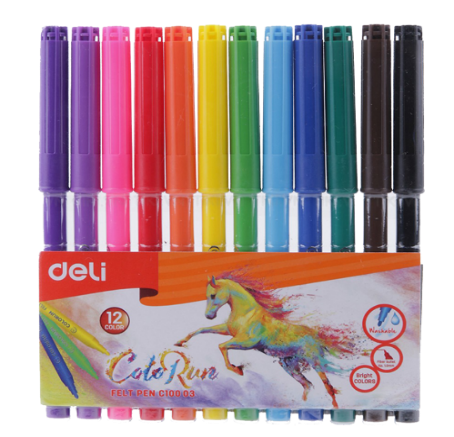 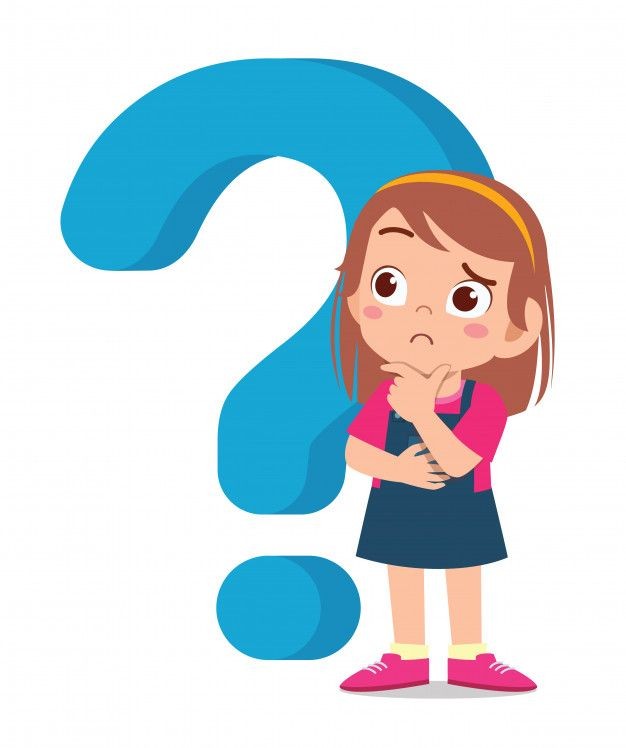 Em hãy kể tên 3 hình cơ bản đã học.
KHỞI ĐỘNG
Chủ đề 5:
MÀU CƠ BẢN TRONG MĨ THUẬT            
       (Thời lượng: 4 tiết )
TUẦN 13
            Chủ đề 5:
MÀU CƠ BẢN TRONG MĨ THUẬT            
                                    (Tiết 1)
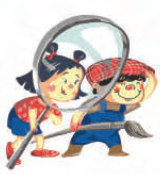 Quan sát
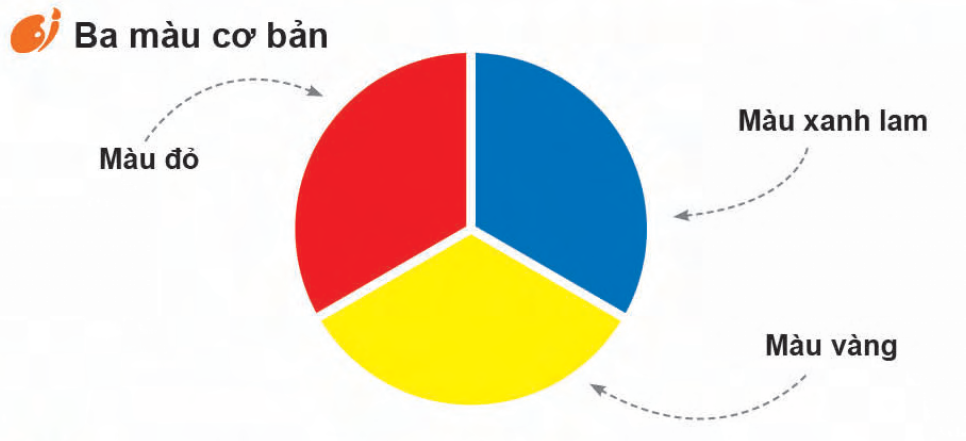 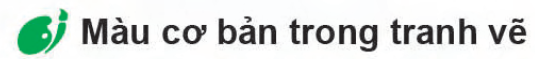 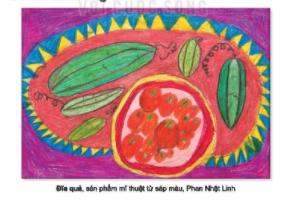 Hãy chỉ màu cơ bản trong bức tranh trên.
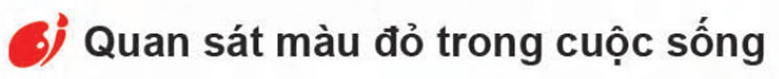 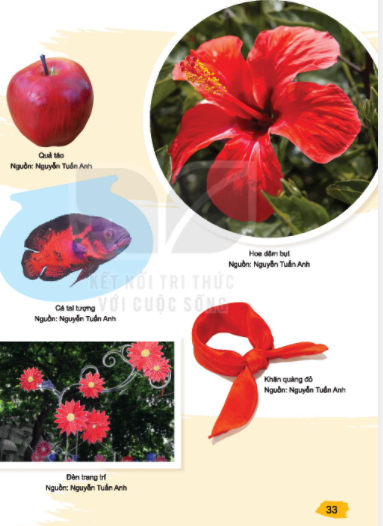 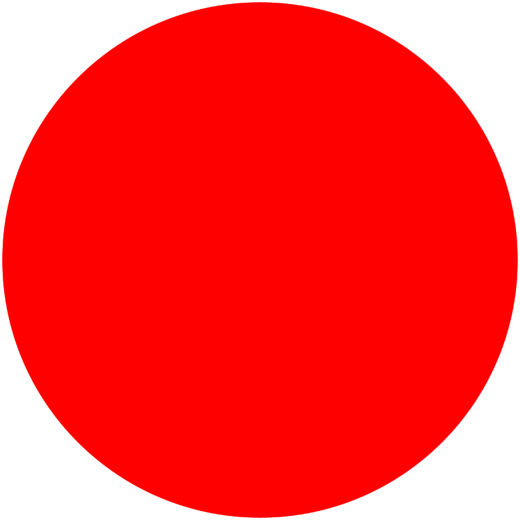 Xung quanh em có vật gì màu đỏ?
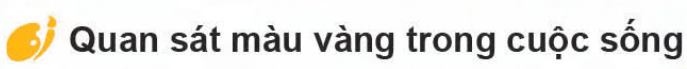 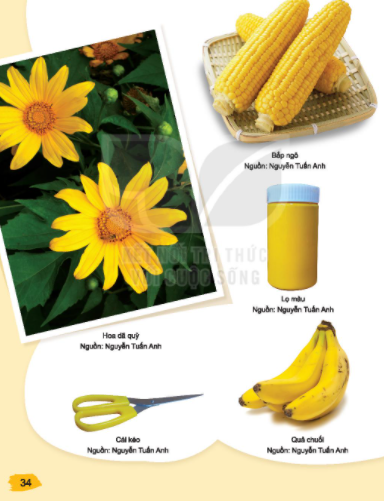 Xung quanh em có vật gì màu vàng?
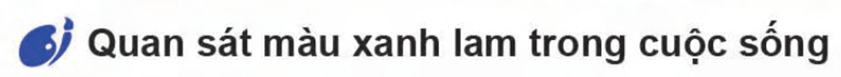 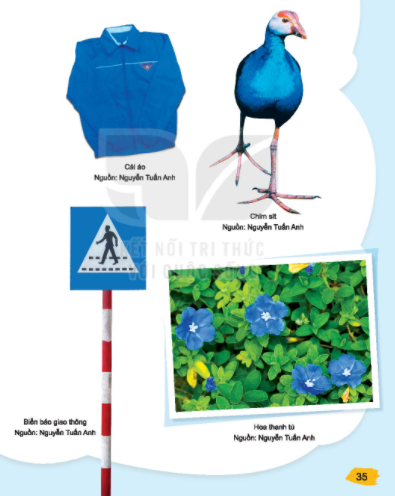 Xung quanh em có vật gì màu xanh lam?
Củng cố- dặn dò:
-Nắm rõ 3 màu cơ bản. Quan sát các đồ vật, sự vật có màu cơ bản.-Chuẩn bị đồ dùng cho tiết 2 (giấy vẽ, màu vẽ, đất nặn)
TUẦN 14
            Chủ đề 5:
MÀU CƠ BẢN TRONG MĨ THUẬT            
                                    (Tiết 2)
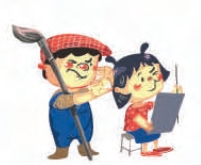 Thể hiện
Vẽ, xé dán hoặc dùng đất nặn đắp nổi một vật có màu em yêu thích.
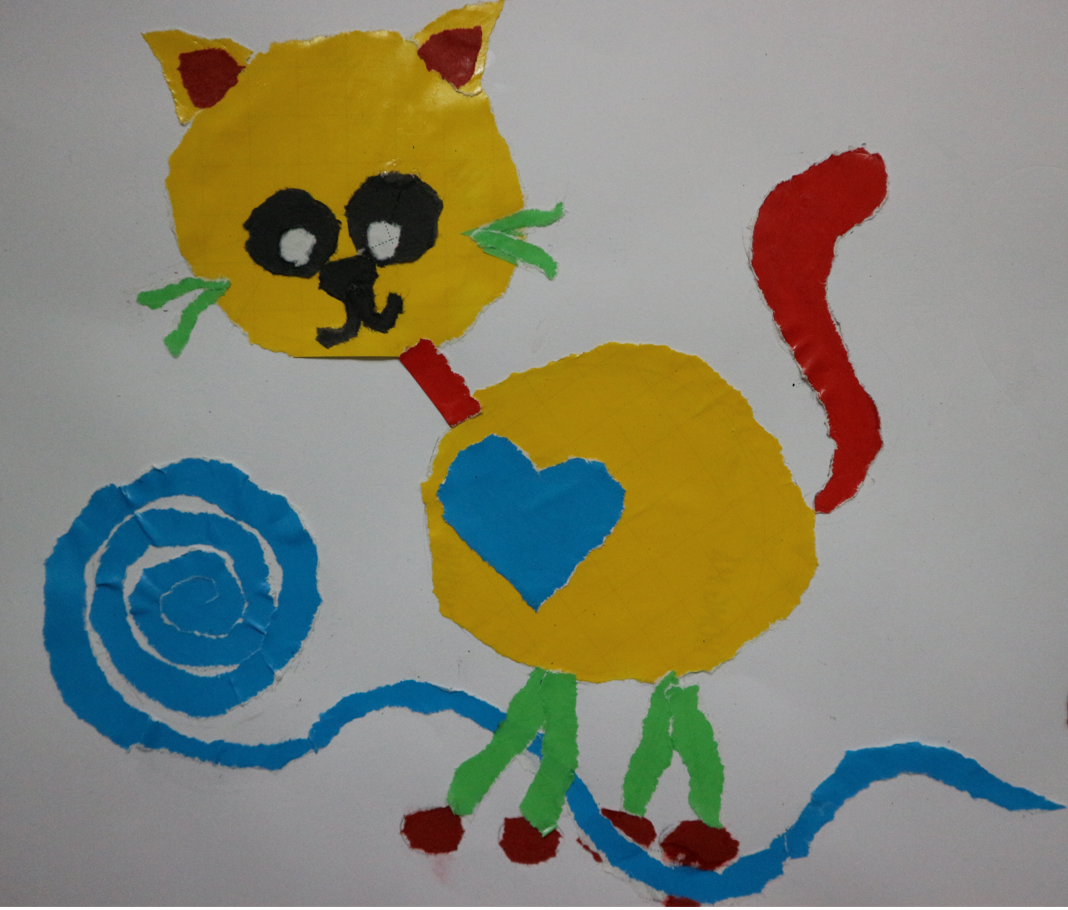 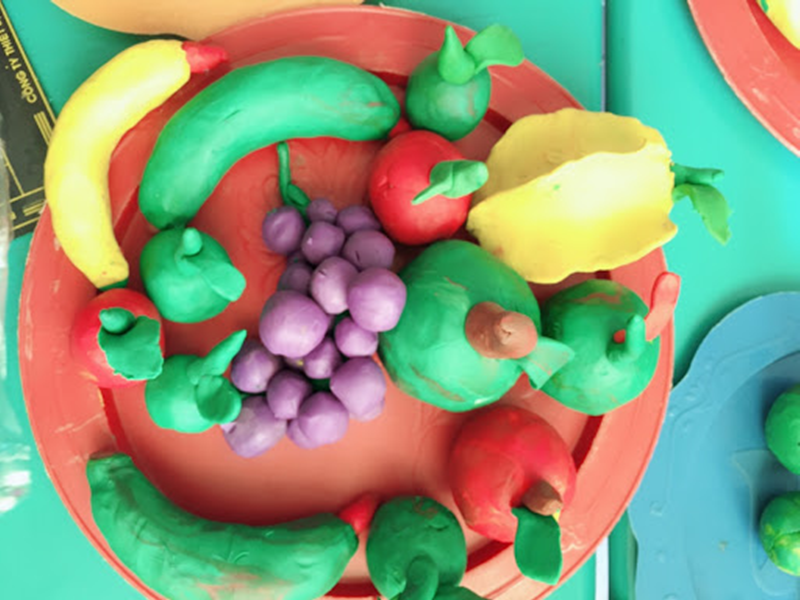 Một số sản phẩm mĩ thuật của học sinh
TUẦN 15
            Chủ đề 5:
MÀU CƠ BẢN TRONG MĨ THUẬT            
                                    (Tiết 3)
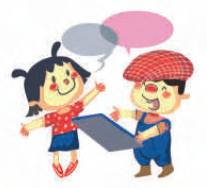 Thảo luận
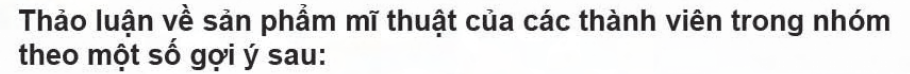 TUẦN 16
            Chủ đề 5:
MÀU CƠ BẢN TRONG MĨ THUẬT            
                                    (Tiết 4)
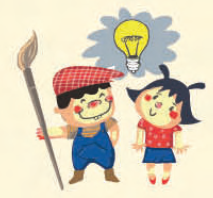 Vận dụng- sáng tạo
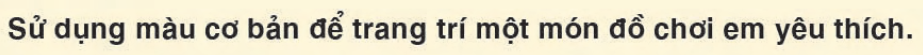 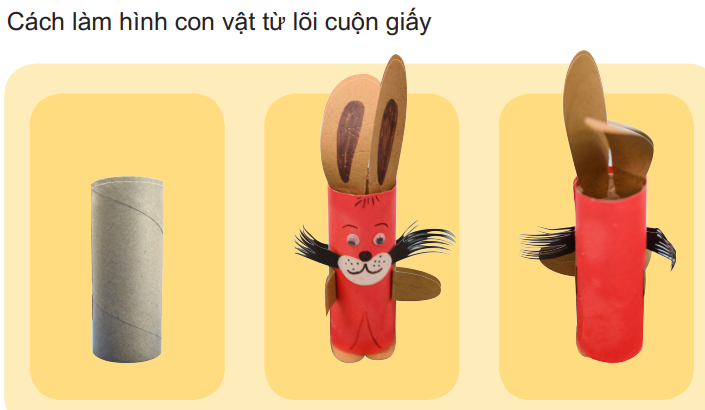 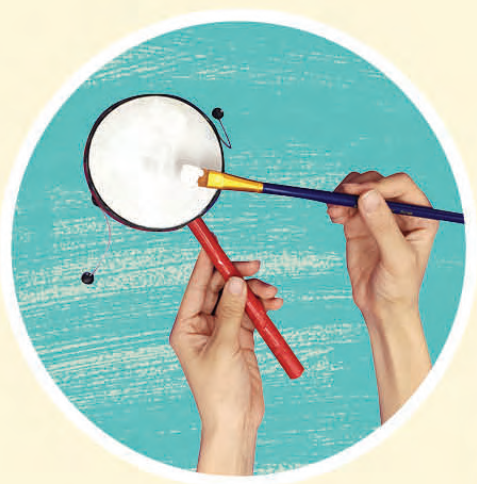 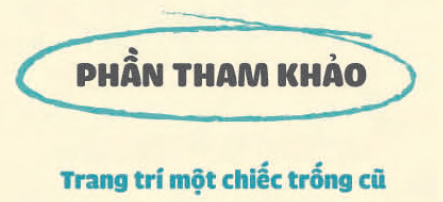 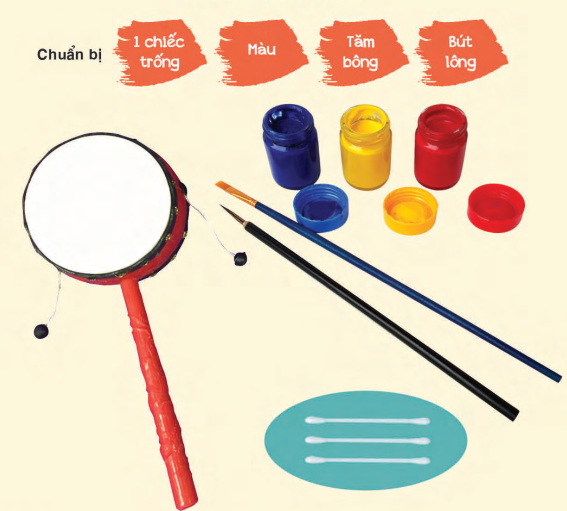 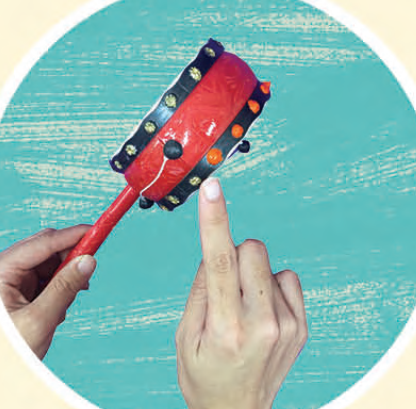 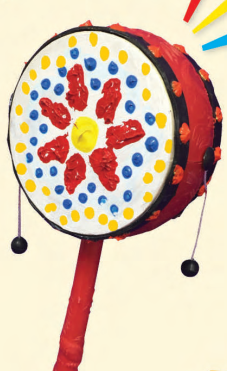 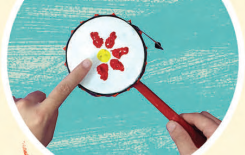 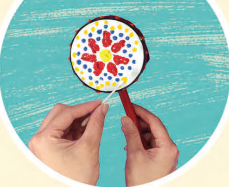